Заседание «Клуба знатоков»
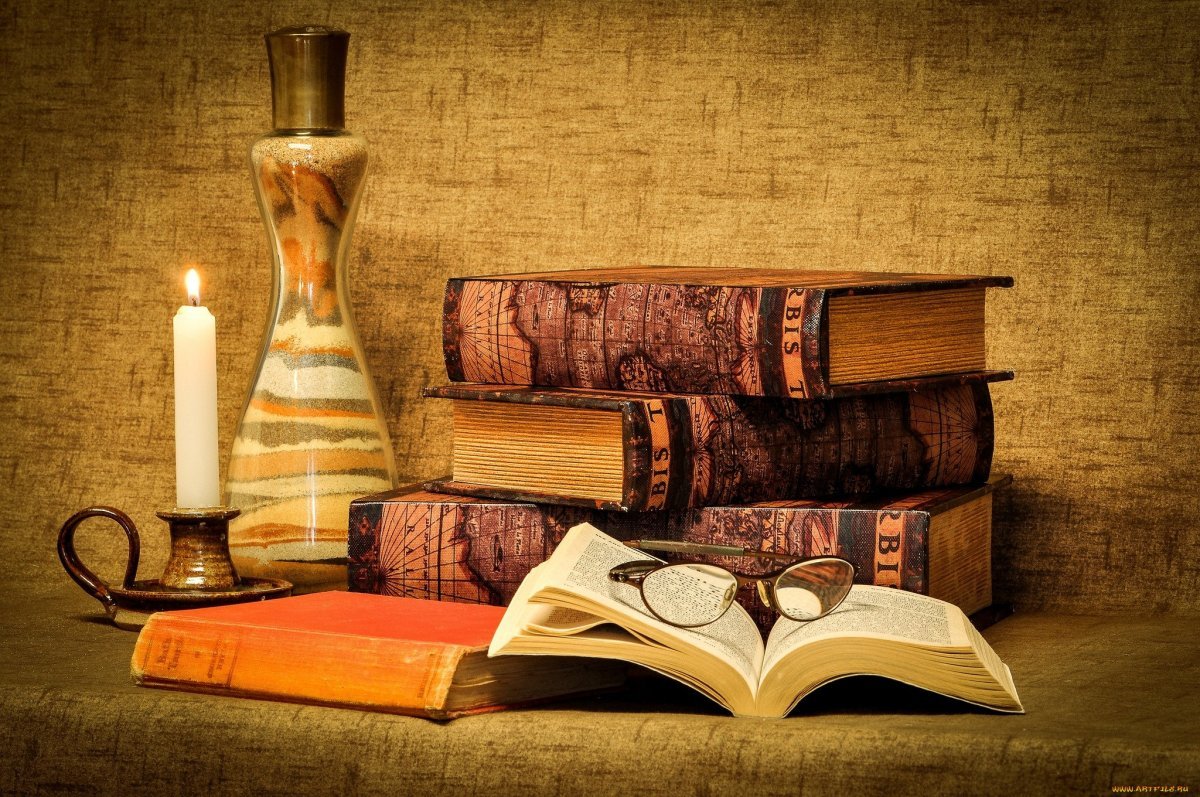 Подготовка к ЕГЭ по литературе

Занятие 1
Задания 5.1/5.2
Тематические направления  современной литературы
«военная» проза
«экологическая» тема
«деревенская»
«антигулаговская» тема
проза «постмодернизма»
«историческая» тема 
Традиционные ТЕМЫ в аспекте современности: 
-детства
-судьба поколения
-нравственного выбора
-роли искусства
-любви
Критерии проверки заданий 5.1/5.2
Типы заданий 5.1/5.2
Роль эпизодов (фрагментов эпизодов) в раскрытии темы проблемы, конфликта,  образа героя
Характеристика героя , его эмоционального состояния, его мировоззрения
Тип конфликта
Тип героя
Динамика эпизода (смена состояния, образа мыслей)
Присутствие черт определённого художественного метода 
Работы с цитатами критиков:
  -особенности поэтики
   -актуальность 
- отношение автора к герою, оценка автора
Типы героев
Литературные :
«лишний человек» 
«новый человек»
 «маленький человек»
 «романтический герой»
«правдоискатель»
  Социальный                                                                                    
обыватель
купец
помещик
крестьянин
Чиновник
власть имущий
Черты романтизма, которые можно увидеть во фрагментах произведений
Культ свободы
Исключительный герой в исключительных обстоятельствах 
Особая роль пейзажа (передача субъективного отношения автора или героя)
Размытие границ жанров 
Романтическое двоемирие
Характерные мотивы (двойничества ,столкновения мечты и реальности и др.)
Герой –бунтарь-одиночка, убегающий от общества в экзотические места
Излюбленный образ романтиков –образ моря
…
Прошу ответить на следующие вопросы:
Что стало понятнее?
Над чем Вам лично предстоит работать?
Что бы вы хотели услышать на следующем заседании Клуба